MINISTÉRIO DA EDUCAÇÃO
SECRETARIA DE EDUCAÇÃO PROFISSIONAL E TECNOLÓGICA
INSTITUTO FEDERAL DE SANTA CATARINA
CAMPUS SÃO MIGUEL DO OESTE
CURSO TÉCNICO INTEGRADO AO ENSINO MÉDIO
Unidade Curricular: BIOLOGIA 2
Anatomia e fisiologia humana – 
Sistema respiratório
Profª Luciana Senter

Bióloga UNOESC/SMO
Mestre e Doutora em  Microbiologia Agrícola e do Ambiente UFRGS
Especialista em Educação Profissional e Tecnológica - IFSC
luciana.senter@ifsc.edu.br
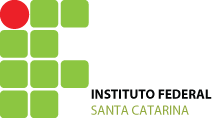 Sumário
Trocas gasosas
Sistema respiratório humano
 Movimentos respiratórios
Regulação do ritmo respiratório
Células caliciformes
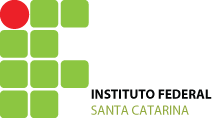 Trocas gasosas
Respiração:

	Processo bioquímico intracelular 

 liberação de energia  

substâncias orgânicas

*trocas gasosas com o meio externo através de superfícies respiratórias
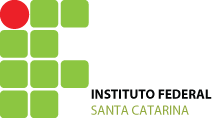 Sistema respiratório humano
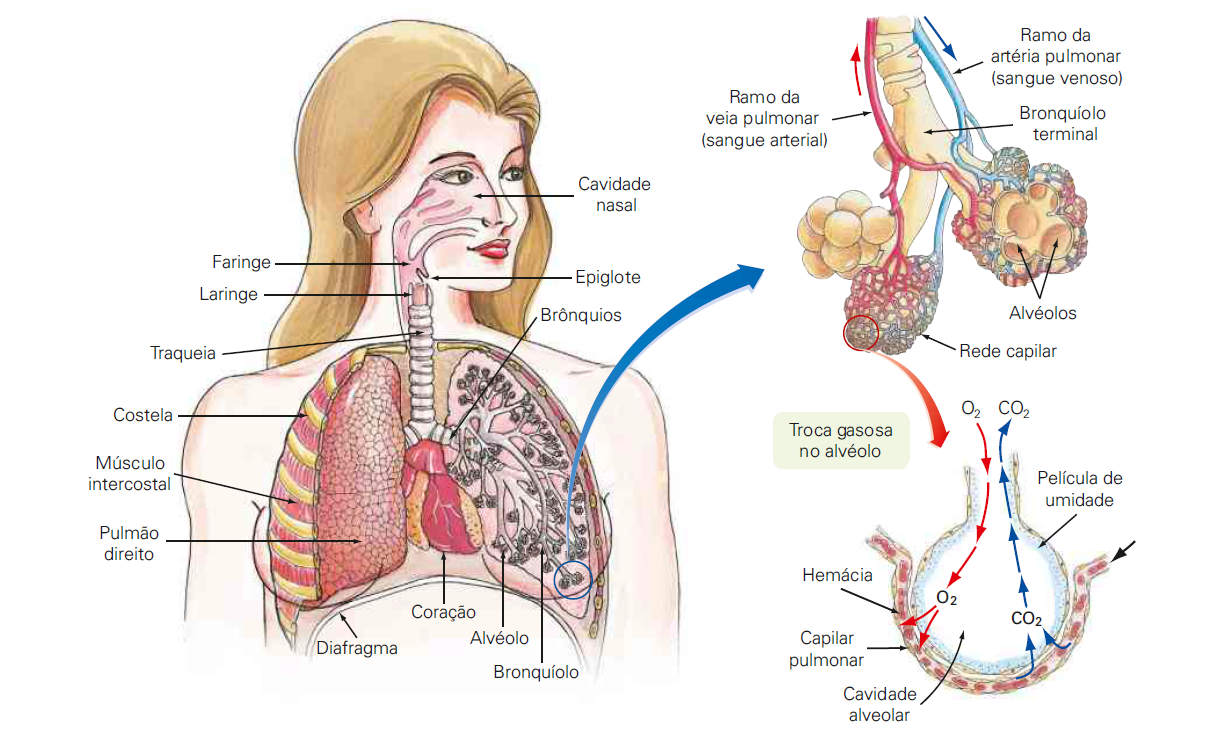 Pulmão não é músculo!
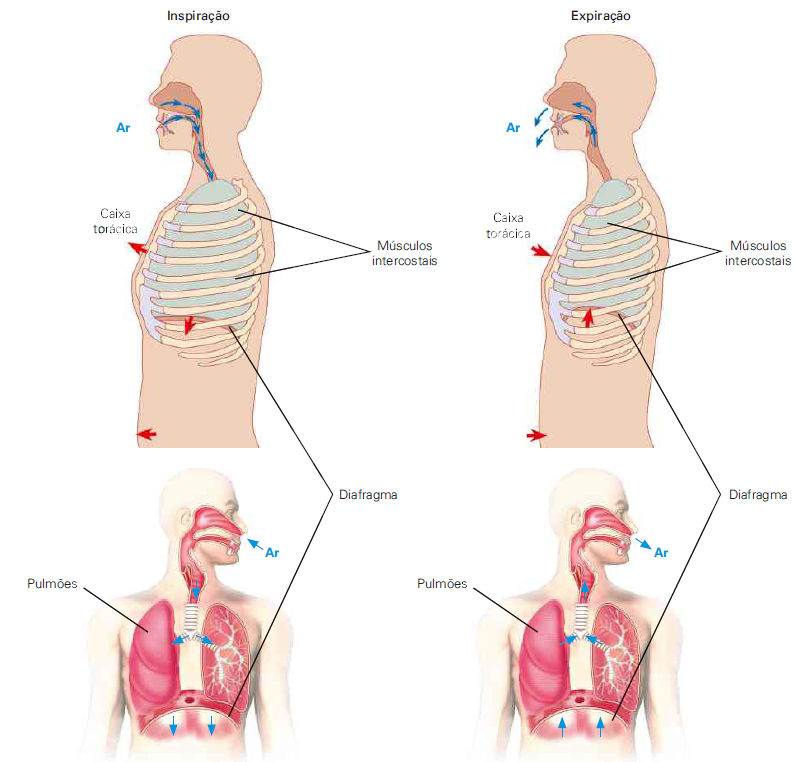 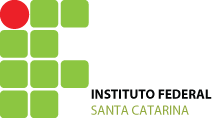 Movimentos respiratórios
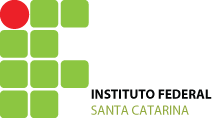 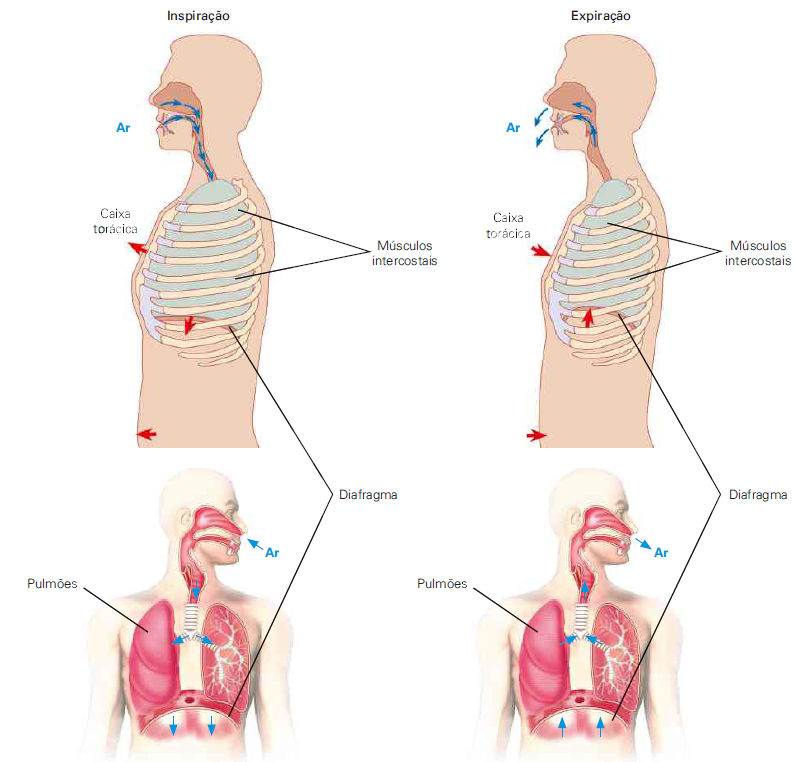 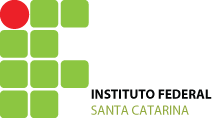 Composição natural do ar
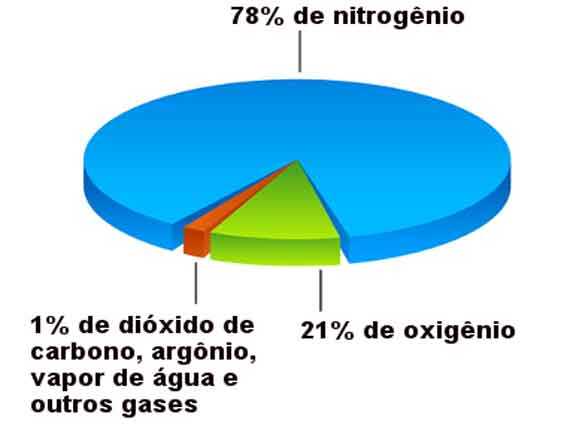 Fonte: https://planetabiologia.com/a-atmosfera-terrestre-composicao-camadas-e-gases/
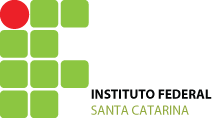 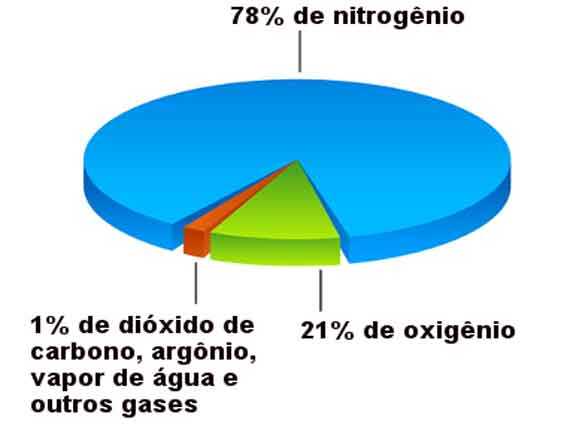 Hematose
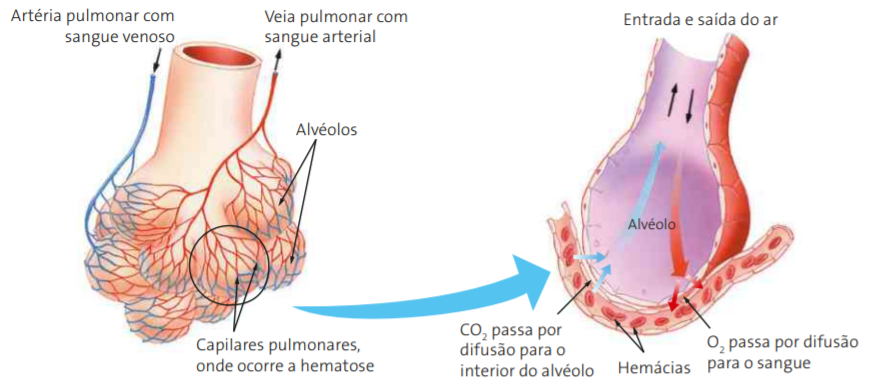 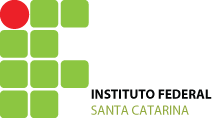 Células caliciformes
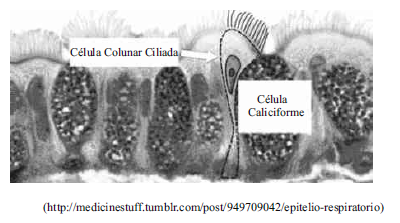 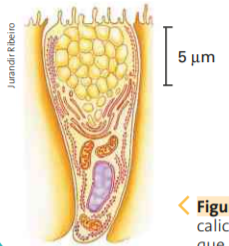 *Produzem muco, juntamente com os cílios, expelem substâncias e micro-organismos indesejáveis no sistema respiratório.
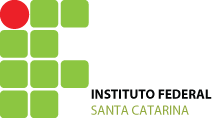 Regulação do ritmo respiratório
A região do sistema nervoso responsável pelo controle da respiração é o bulbo. Quando ocorre aumento na
produção de gás carbônico pelas células do corpo, em uma atividade esportiva, por exemplo, haverá formação de maior quantidade de ácido carbônico, diminuindo o pH sanguíneo e estimulando o bulbo a acelerar a frequência respiratória. Quando o indivíduo encontra-se em situação de repouso, ocorre o oposto. A reação química abaixo acontece no interior das hemácias. Observe-a:
CO2 + H2O ↔ (H2CO3) ↔ H1 + HCO3–
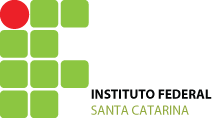 Material complementar de estudos
https://www.zygotebody.com/

https://human.biodigital.com

LOPES, S.; ROSSO, S. Bio vol 2. 2 ed., São Paulo, Saraiva, 2010.   

https://www.auladeanatomia.com/novosite/pt/sistemas/sistema-respiratorio/

https://www.youtube.com/watch?v=64-PKfvWGeY